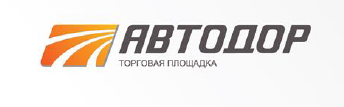 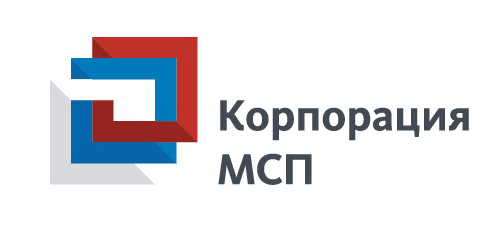 Сервисы Портала Бизнес-навигатора МСП для субъектов малого и среднего предпринимательства
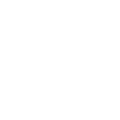 III Конференция 
«Особенности взаимодействия 
Государственной компании «Российские автомобильные дороги» 
с субъектами малого и среднего предпринимательства»
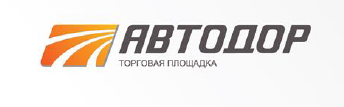 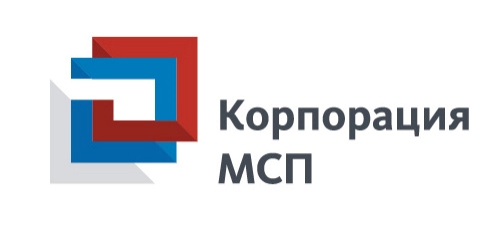 smbn.ru
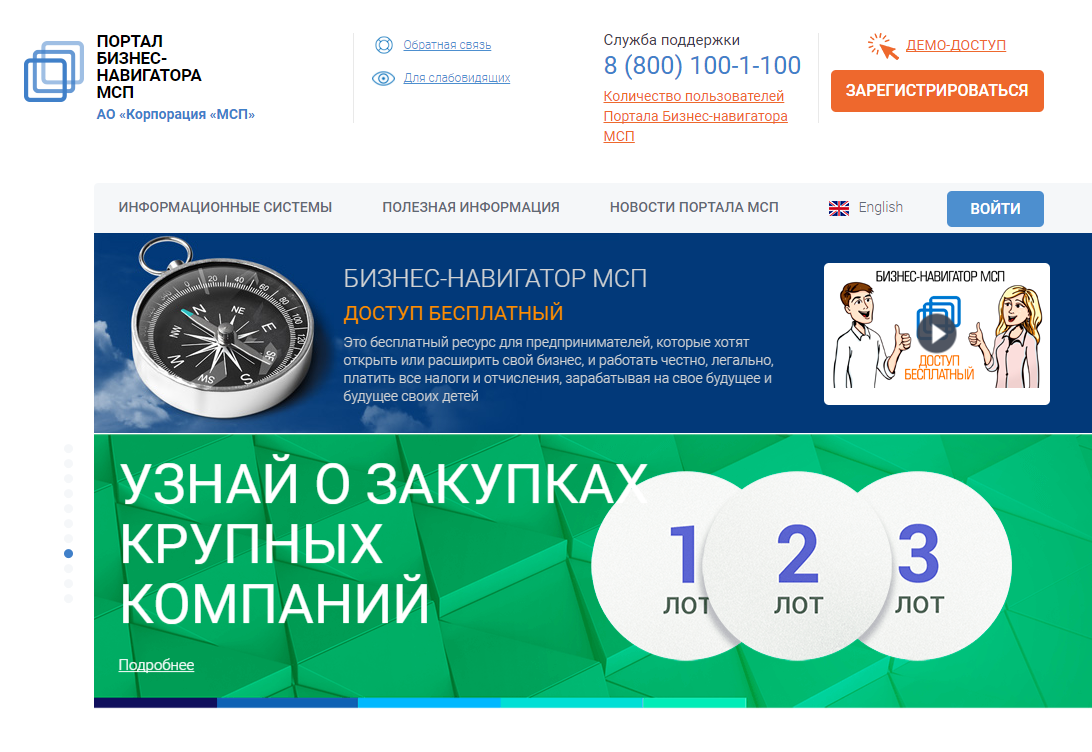 Что такое Портал Бизнес-навигатора МСП?Бесплатный онлайн-ресурс, разработанный Корпорацией МСП для поддержки предпринимателей и тех, кто хочет открыть свое дело. Включает следующие системы:- Геомаркетинговая платформа «Бизнес-навигатор МСП» охватывает 171 город с населением 100 000+- Коммуникационная платформа «ТАСС-Бизнес»- Маркетинговая платформа для создания сайтов и онлайн-продвижения «ПОТОК»- Консультационная система «Жизненные ситуации».
2
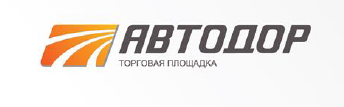 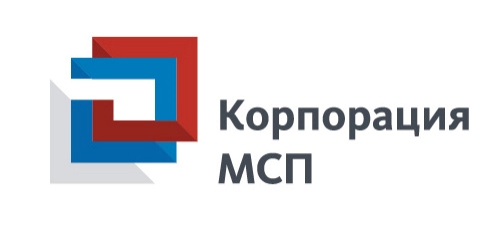 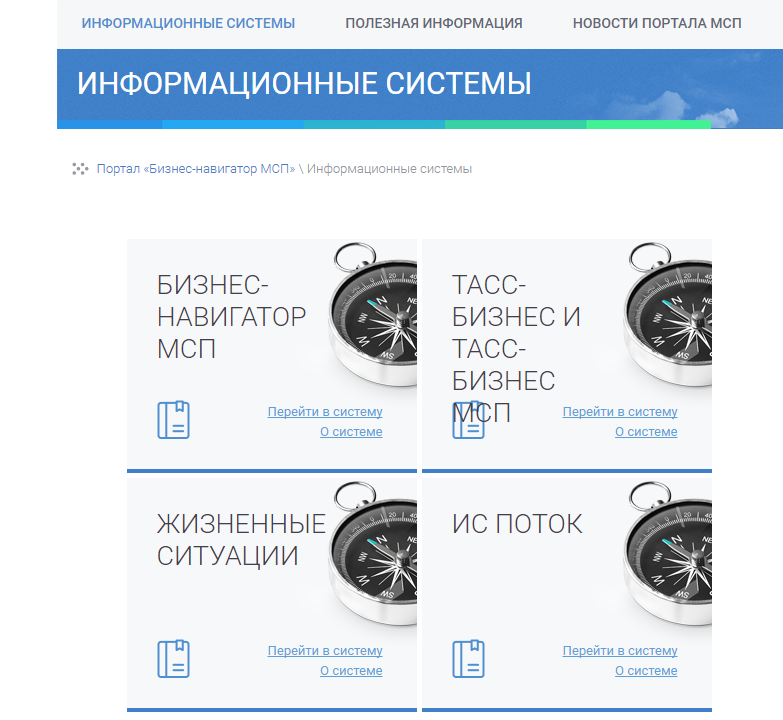 Сервисы Портала :
- поиск рыночной ниши и расчет бизнес-планов по городским видам бизнеса, а также гостиницам и объектам дорожного сервиса (Росавтодор)
- поиск закупок и планов закупок крупнейших заказчиков- размещений объявлений и прайс-листов со своей продукцией- проверка контрагентов по официальным источникам
- получение информации о всех мерах поддержки для субъектов МСП- создание сайта за 5 минут и его продвижение в Интернете- поиск рекомендаций и жизненных кейсов доступны для жителей всех регионов

На 6 февраля 2018 года на Портале зарегистрировано:- 761 000 пользователей, из них- 543 000 представителей малого бизнеса (ИП или ООО)
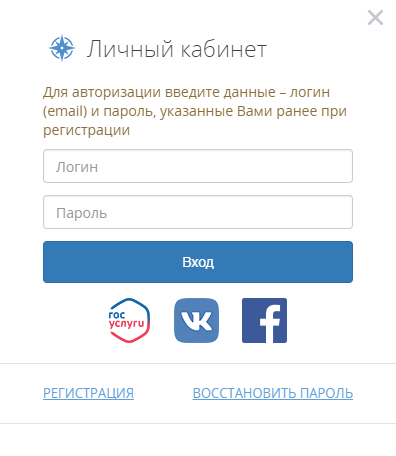 3
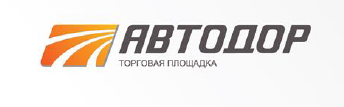 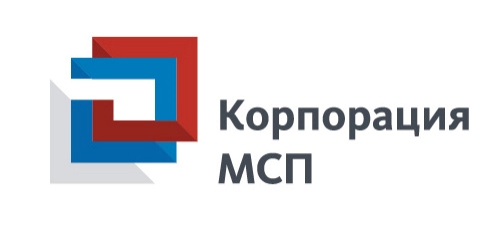 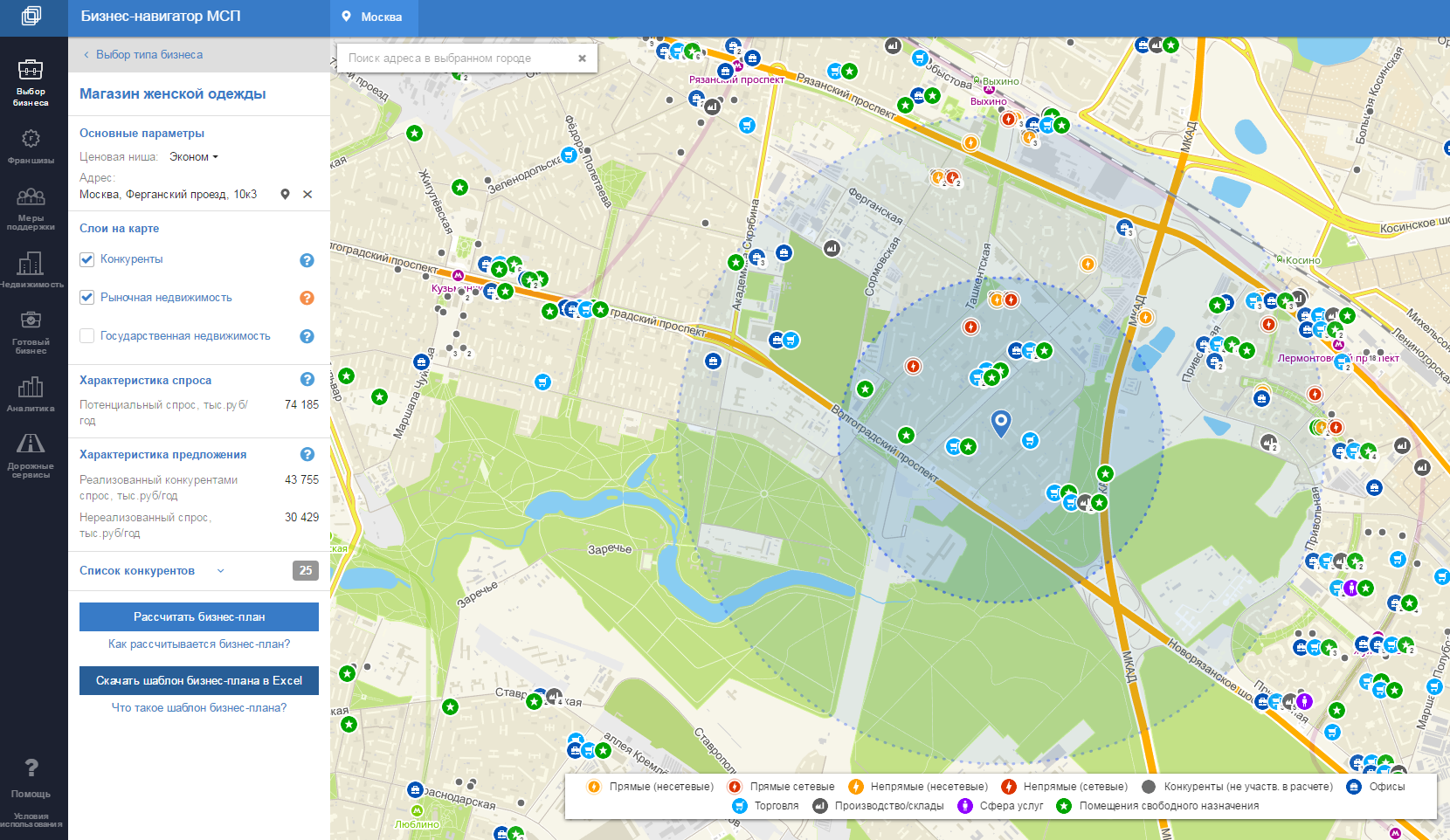 Бизнес-навигатор МСП
Выбрать перспективный бизнес
- Узнайте, сколько клиентов вы можете получить в каждом районе своего города
- Подберите франшизу или готовый бизнес, который выставлен на продажу
 
Рассчитать бизнес-план
- Расчет по 100 видам бизнеса более чем в 170 городах России
- 300 примерных бизнес-планов, основанных на 15 000 реальных кейсов российских предпринимателей
- Готовый документ в формате PDF или Excel
 
Подобрать помещение для бизнеса
- Базы государственной и частной недвижимости для аренды и покупки
- Имущество крупных компаний (ОАО «РЖД», ФГУП «Почта России» и т.д.)
 
Найти где взять кредит и оформить гарантию
- Отделения банков на карте города, кредитные продукты для малого бизнеса 
- Контакты государственных гарантийных организаций
4
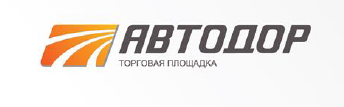 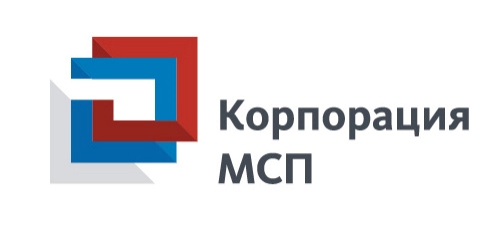 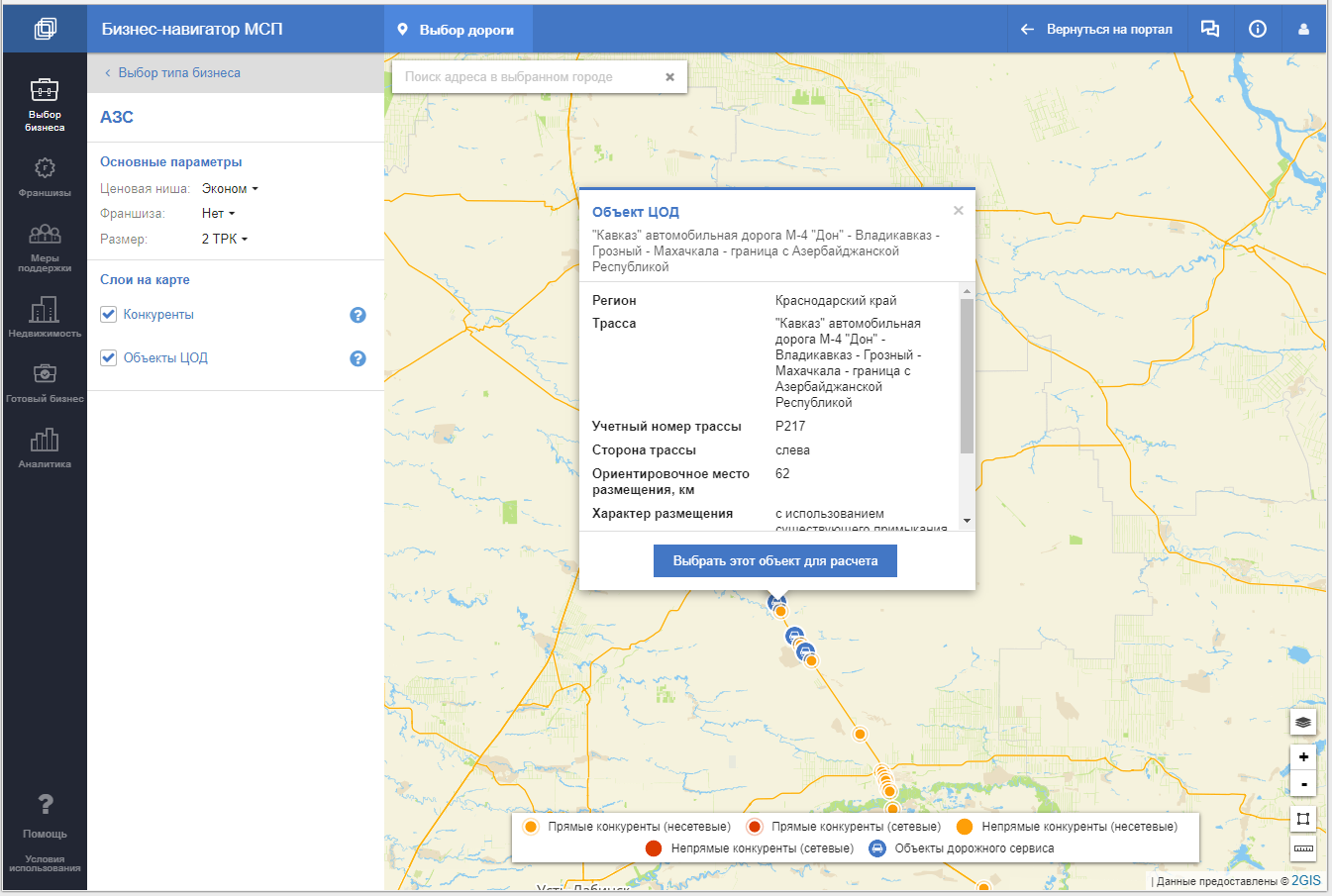 Новый функционал Бизнес-навигатораМСП: объекты дорожного сервиса
Виды ОДС:
1. Автозаправочная станция
2. Пункт общественного питания
3. СТО
4. Мойка
5. Мотель
6. Стоянка грузового транспорта

Целевые трассы (81): 
•М: М1, М2, М3, М4, M5, M7, M8, M9, M10. 
•Р: Р21, Р22, Р23, Р56, Р92, Р119, Р120, Р132, Р158, Р176, Р178, Р193, Р208, Р215, Р216, Р217, Р228, Р239, Р240, Р241, Р242, Р254, Р255, Р256, Р257, Р258, Р297, Р297, Р298, Р351, Р354, Р402, Р404, Р504, Р600. 
•А: А103, А104, А106, А108, А114, А119, А120, А121, А130, А142, А146, А147, А151, А153, А155, А157, А159, А160, А165, А167, А180, А181, А229, А240, А260, А280, А290, А300, А305, А320, А322, А333, А340, А350, А360, А361, А370, А375.
5
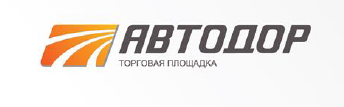 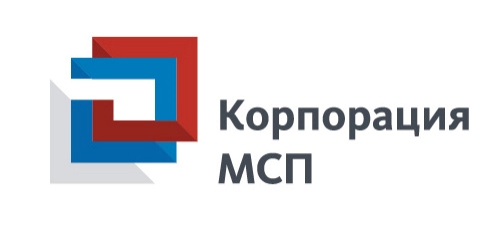 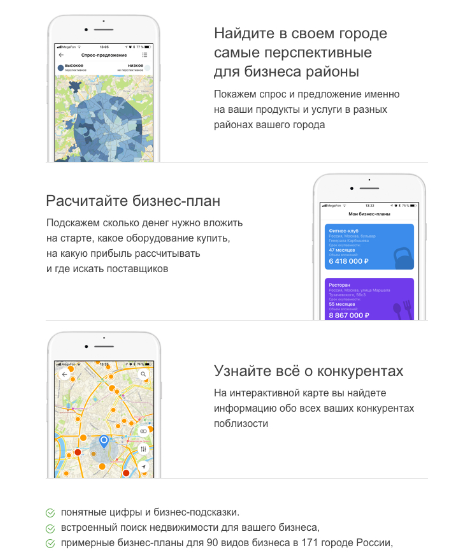 БИЗНЕС-НАВИГАТОР В ВАШЕМ СМАРТФОНЕ
Мобильное приложение по расчету бизнес-планов

Понятные цифры
Примерный финансовый план на 5 лет на базе реальных данных по более чем 5 000 успешных предприятий малого бизнеса.Бизнес-подсказки 
Какие позиции включить в меню/ассортимент магазина, на какой средний чек ориентироваться, и какие компании могут стать вашими поставщиками. 
Автоматический расчет спроса и предложения 
В каком районе города ваш бизнес получит больше клиентовВстроенный поиск недвижимости для бизнеса 
База обновляется дважды в неделю
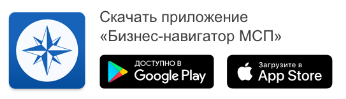 6
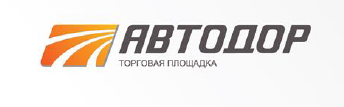 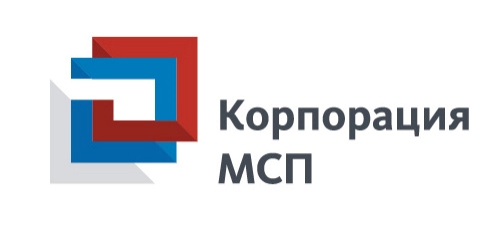 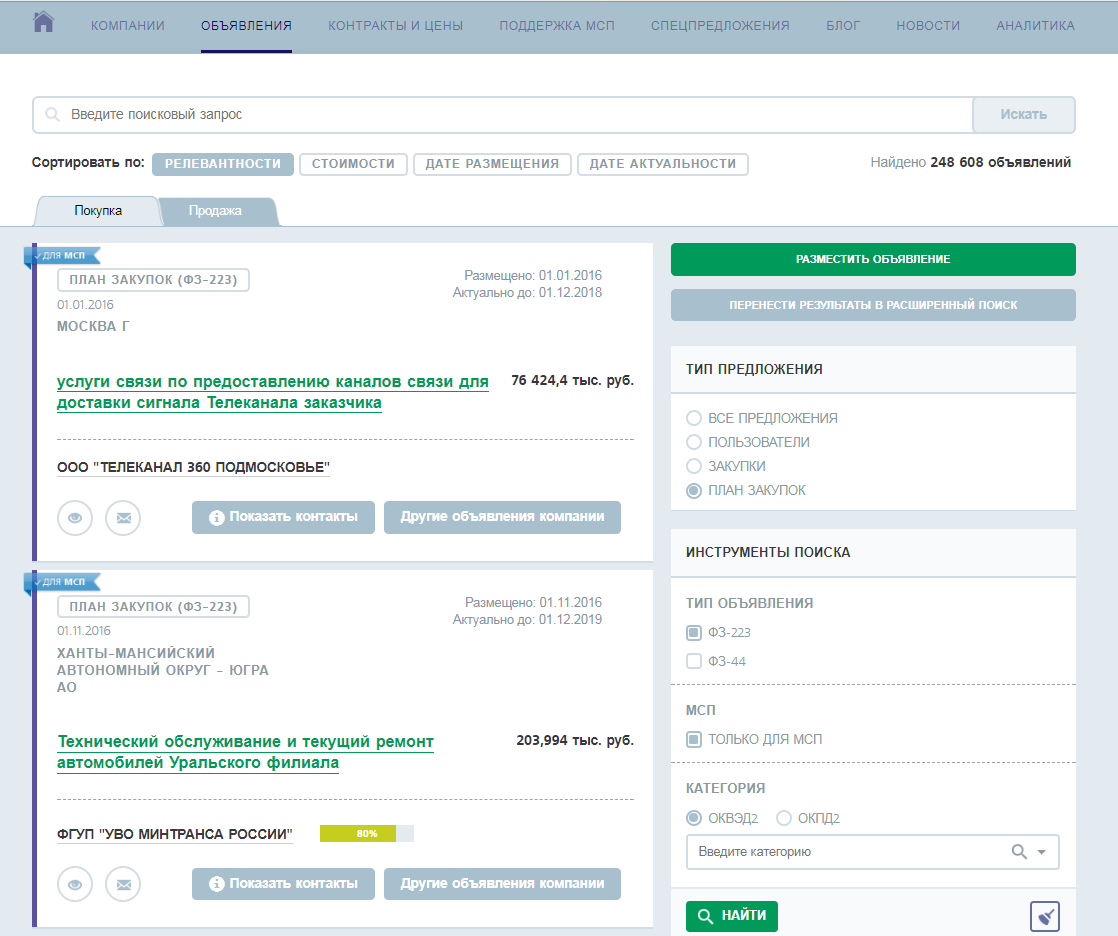 КОММУНИКАЦИОННАЯ ПЛАТФОРМА ТАСС-БИЗНЕС
Сделайте госкомпании своими клиентами
Удобный поиск и просмотр более 11 000 000 объявлений о планах закупок. Следите за обновлениями, выбирайте подходящие, настройте ежедневные уведомления о новых торгах по вашему профилю
 
Найдите новых партнеров и поставщиков онлайн
Разместите объявления о своей продукции и услугах, найдите интересные вам компании

Работайте только с надежными компаниями
Проверяйте добросовестность контрагентов по 12 параметрам бесплатно 

Аналитика и маркетинговые исследования бесплатно
Подробные отчеты о различных сегментах рынка, ваших клиентах и спросе на ваши товары и услуги
7
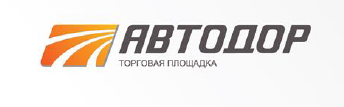 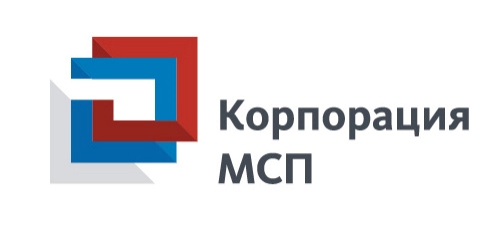 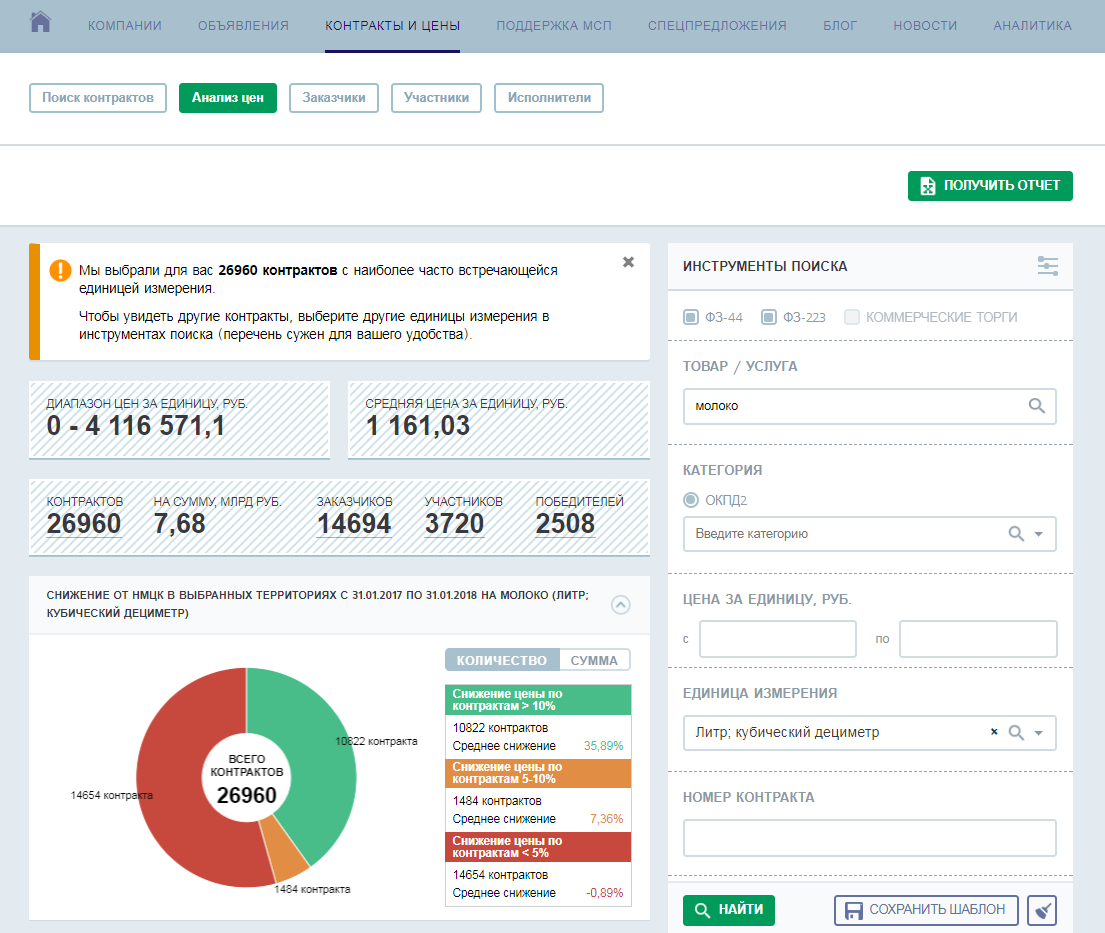 НОВЫЙ ФУНКЦИОНАЛ: ТАСС-БИЗНЕС – КРУПНЕЙШИЙ ЗАКАЗЧИК
Уникальный функционал только в сервисе Портала Бизнес-навигатора  МСП

Цели:
- Поиск новых поставщиков
- Увеличение количества участников закупок
- Снижение начальных цен
- Расширение номенклатурных позиций

Решаемые задачи:
- Автоматизация поиска потенциальных поставщиков
- Автоматизация рассылки приглашений для участия в закупке или запроса цен
- Анализ полученных ответов
- Углубленный анализ аффилированности и надежности потенциальных поставщиков
- Анализ ценовых предложений на основе контрактов
8
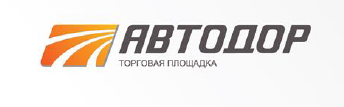 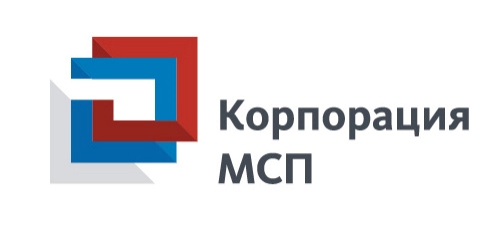 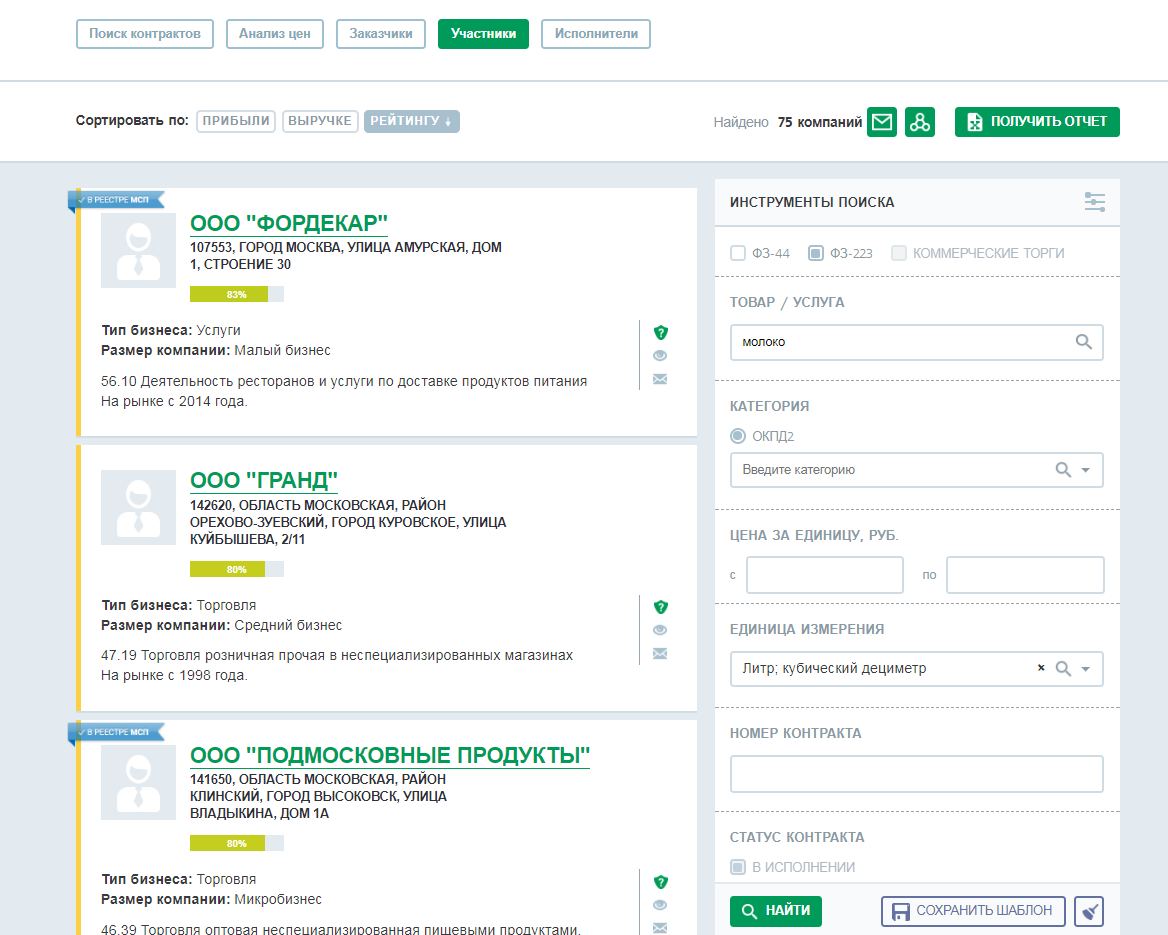 РАБОЧИЙ СТОЛ ЗАКУПЩИКА –ВСЕ АКТИВНОСТИ В ОДНОМ ОКНЕ
Удобный пошаговый инструмент для оптимизации проведения процедур закупки

ШАГ 1 – Формирование условий поиска

ШАГ 2 – Анализ цен по текущим контрактам

ШАГ 3 – Подбор поставщиков по позиции плана закупки

ШАГ 4 – Формирование письма для рассылки

ШАГ 5 – Анализ аффилированности и благонадежности

Анализ рассылки
9
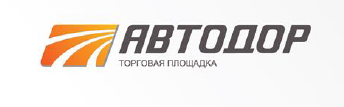 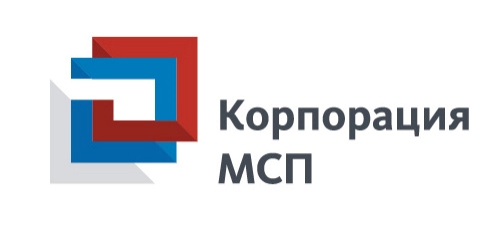 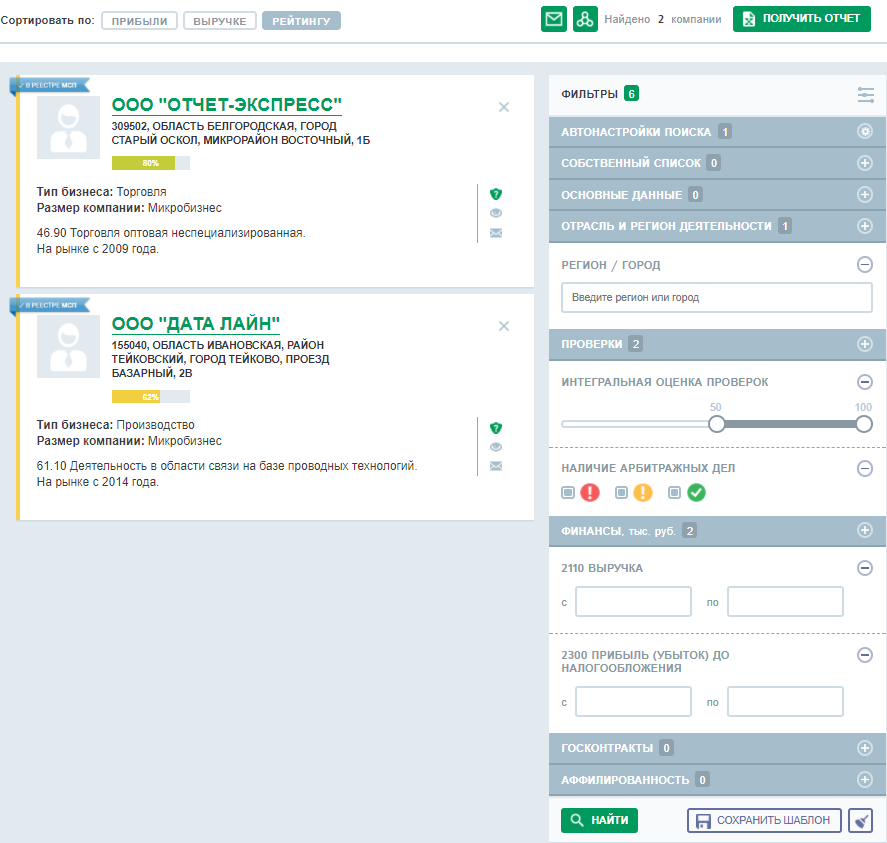 ПОДБОР ПОСТАВЩИКОВ
Инструмент «Подбор поставщиков» имеет множество различных фильтров, что позволяет отобрать к закупке благонадежных поставщиков, соответствующих установленным в организации критериям
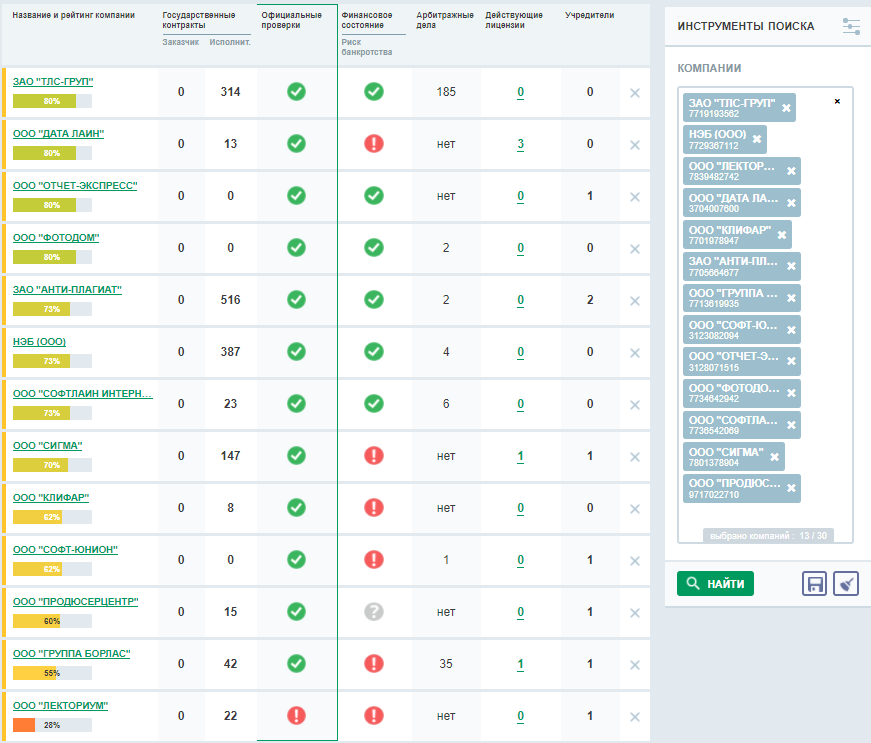 10
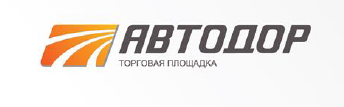 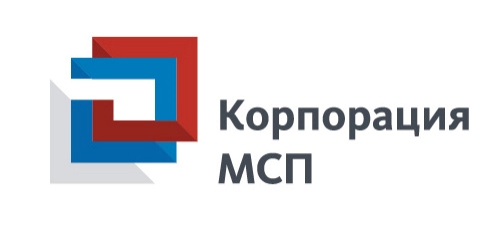 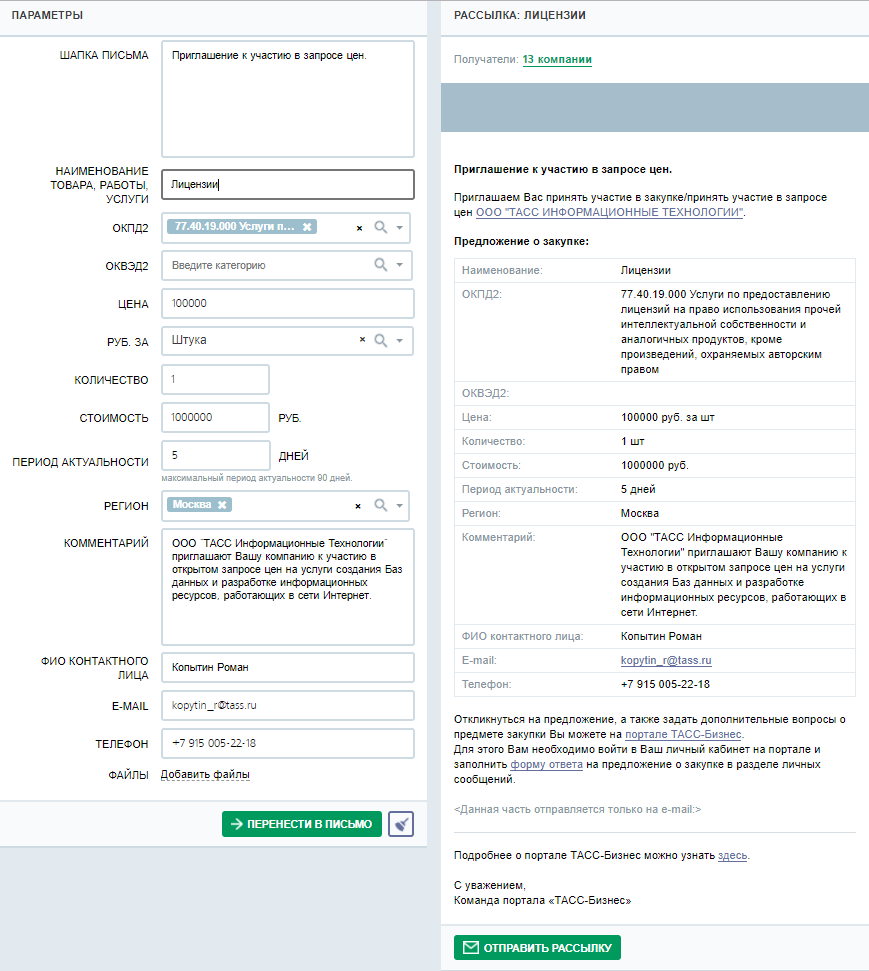 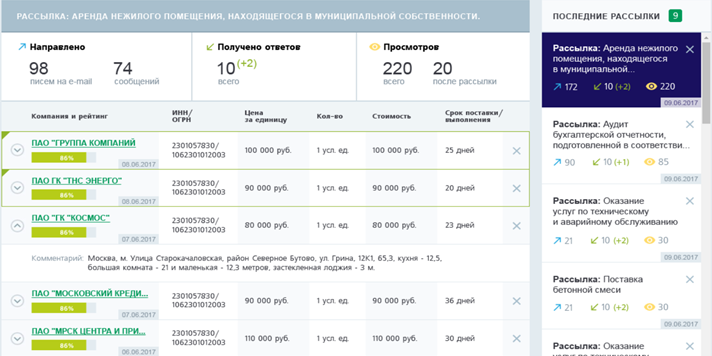 РАССЫЛКА
Функционал «Рассылка» позволяет, после отбора потенциальных поставщиков для закупки, связаться с представителями компаний, отправив им электронное письмо с приглашением к участию в закупке или запросить у них актуальное ценовое предложение.
11
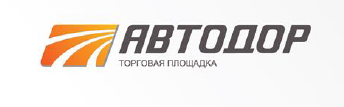 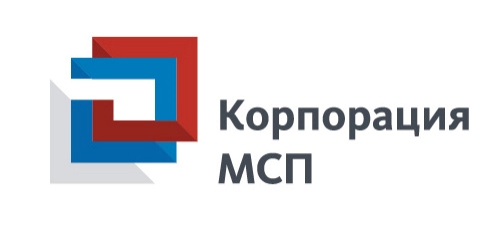 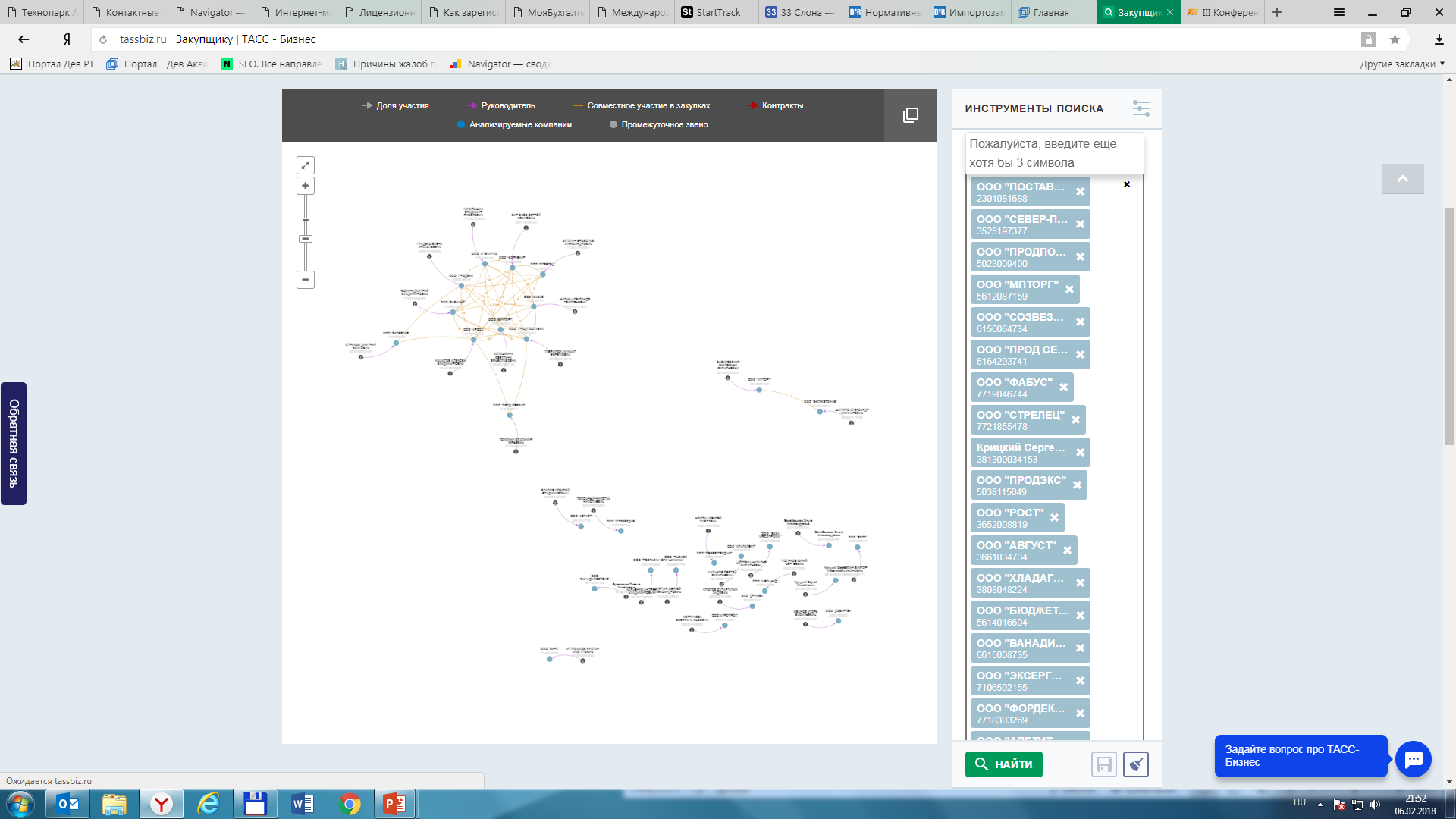 ПРОВЕРКА АФФИЛИРОВАННОСТИ
С помощью инструментов для проверки аффилированности в можно провести проверку связей отобранных компаний, рассматривая конкретную компанию, и определить возможные связи между найденными поставщиками.
12
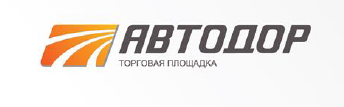 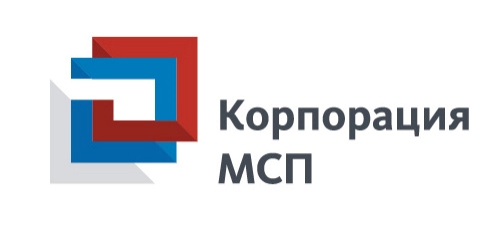 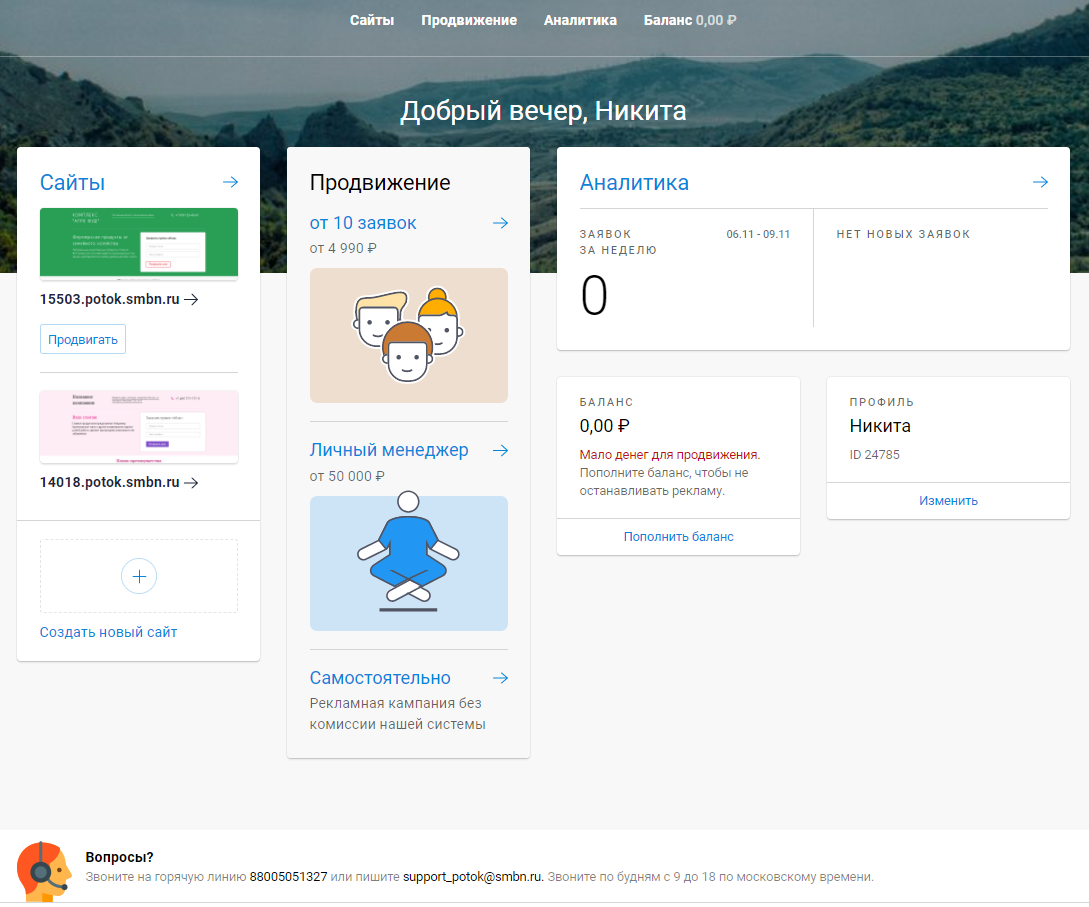 ПОТОК
Получите рост бизнеса уже сегодня

Создайте сайт самостоятельно.

Привлекайте новых клиентов, запустив автоматическое продвижение в интернете.

Управляйте рекламой и анализируйте статистику
13
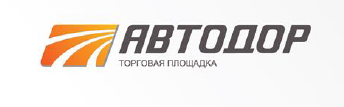 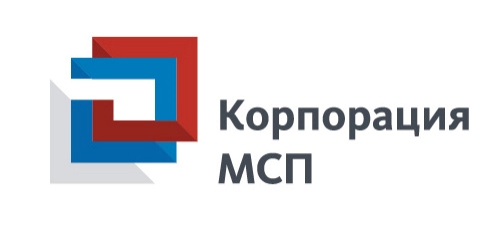 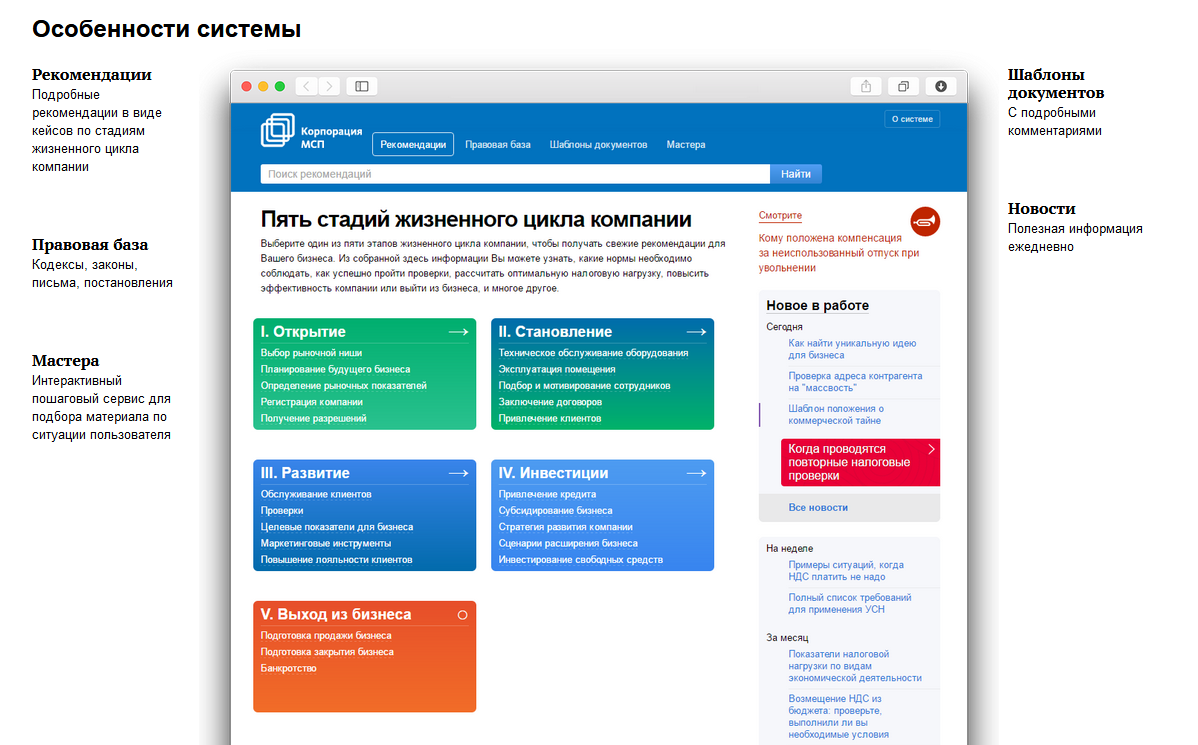 ЖИЗНЕННЫЕ СИТУАЦИИ
Готовые решения и ответы на юридические, финансовые и кадровые вопросы для бизнеса.  

Пошаговые инструкции для 90 видов бизнеса.

Интерактивные чек-листы и тесты. 
 
Более 100 шаблонов документов с пояснениями для каждого вида бизнеса. 

Бесплатный доступ к 20,5 миллионам документов. 
 
Полный перечень федеральных и региональных льгот для малого бизнеса и инструментов поддержки. 

Уникальный сервис для расчета налоговой нагрузки – узнайте, какая система налогообложения выгоднее для вашего бизнеса
14
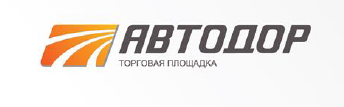 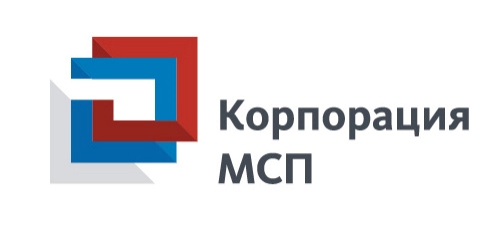 Спасибо за внимание!
15